Thứ năm ngày 23 tháng 01 năm 2025                                      Toán
SẢN PHẨM HỮU ÍCH
MỤC TIÊU TIẾT HỌC :
Có kĩ năng sử dụng com-pa để vẽ đường tròn và cắt dán hình tròn trang trí tạo ra những sản phẩm hữu ích .
 Khám phá những điều lí thú có thể bạn chưa biết về hình tròn và đường tròn .
Hoạt động 2: Ôn lại kiến thức nền
Đồ vật nào dưới đây cái nào có dạng đường tròn:
Câu 1
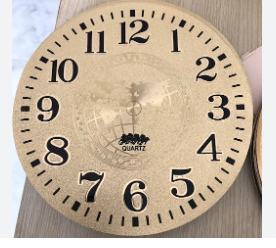 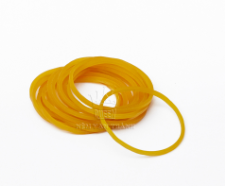 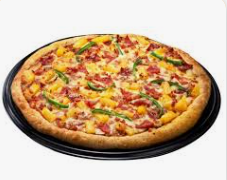 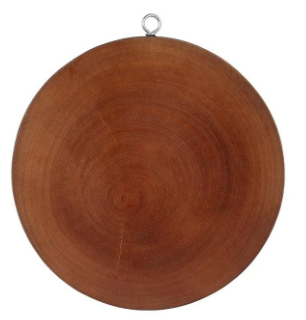 A. Vòng thun
C. Mặt đồng hồ
B. Bánh piza
D. Cái thớt
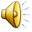 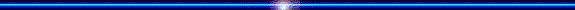 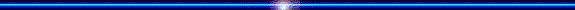 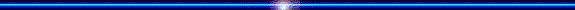 Hết giờ
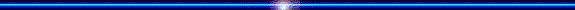 Câu 2: Hình tròn gồm những yếu tố nào:
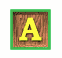 Tâm, đường tròn
2
1
3
5
4
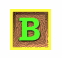 Đường kính, bán kính
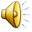 Cả A và B đều đúngi
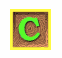 Đáp án
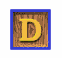 Cả A và B đều sai.
Hãy chọn đáp án đúng:
Câu 3. Đường kính gấp mấy lần bán kính:
Đáp án: B
A.      1,5 lần
B.        2 lần
C.       3 lần
D.        4 lần
Câu 4
Hãy chọn đáp án đúng
Dụng cụ học tập giúp em vẽ đường tròn chính xác là:
A. Com pa
B. Thước kẻ
C. Ê ke
D. Bút chì
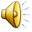 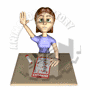 0
1
2
3
4
5
Hoạt động 3: Những hình tròn kì diệu
Hãy vẽ rồi cắt, dán và trang trí các hình tròn hoặc đường tròn thành một sản phẩm hữu ích.
Thảo luận và Trình bày  phương án thiết kế ( TG : 3 phút )
Chọn nguyên liệu để làm sản phẩm
Tiêu chí của sản phẩm:

 Sản phẩm có sử dụng hình tròn hoặc đường tròn.
 Sản phẩm phải có tính thẩm mĩ và hữu ích.

3. Thuyết trình sản phẩm rõ ràng, dễ hiểu.
Hoạt động 4: 

Chế tạo sản phẩm theo phương án thiết kế
Hoạt động 5: Trình bày và thảo luận về sản phẩm đã chế tạo; điều chỉnh, hoàn thiện thiết kế ban đầu
Bình chọn nhóm có SP được yêu thích nhất